4.2  光  的  反 射
用光的知识制服光头强
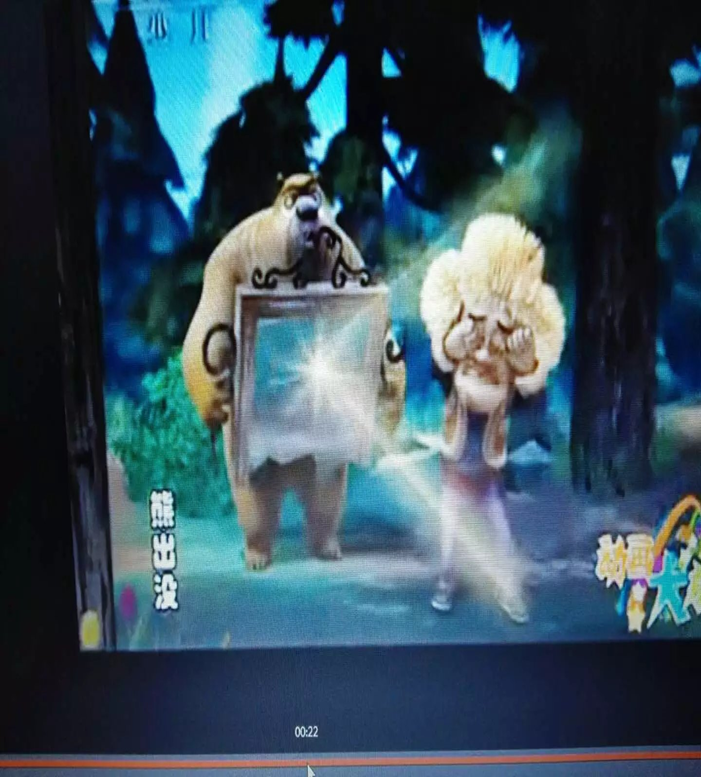 一、光的反射概念：
光的反射：光从一种介质射向另一种介质的表面时，有部分光返回原介质中传播的现象叫做光的反射。
）
）
法线N
O
光路的几个名称
入射光线  A
反射光线
B
三线
两角
一点
r
i
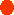 入射点
反射面
入射光线：射向反射面的光线（AO）
入射点：入射光线与镜面的交点（O）
法线：过入射点作反射面的垂线（虚线）（ON）
反射光线：经反射面反射后远离反射面的光线（OB）
入射角：入射光线与法线的夹角  （ ∠ i)
反射角：反射光线与法线的夹角   (∠ r )
探究：反射光线、入射光线、法线
              的位置关系如何？
把纸板向前折或向后折，还能在纸板上看到反射光线吗？这说明了什么？
学生探究：
结论一：
反射射光线与入射光线、法线在同一平面内。  反射光线、入射光线分居在法线的两侧。
探究：反射角和入射角、大小关系如何？
学生探究：
结论二：反射角等于入射角。
N
法线
入射角
反射光线
反射角
r
i
入射光线
O
入射点
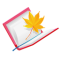 光的反射定律：
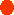 反射光线与入射光线、法线在同一平面
反射光线与入射光线分居在法线的两侧
反射角等于入射角
简记：三线共面 两线分居 两角相等
活动：入射角改变时反射角将怎样变化?
结论：
反射角随入射角的增大而增大，减小而减小。
反射角
入射角
=
0°
活动: 光线垂直入射时，反射光线到哪里去了？
当光线垂直入射时反射光线将
被垂直反射回去。
a
=
三、反射现象中光路可逆吗？
N
B
A
r
i
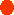 O
在反射现象中，光路是 可逆 的。
作图要求：
1、作图必须用直尺、圆规、铅笔
2、光线用实线，且要画箭头表示光的传播方向
3、法线画虚线
4、反射面的反面应画斜线
5、标出反射角r和入射角i
规律巩固：请找出以下光路存在的问题。
看谁找的最快最多？
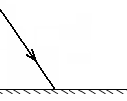 i
r
（
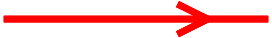 （
M
步骤：
M′
如何根据光的反射规律画出反射光线：
1、首先找到入射点，过入射点做反射面的垂线为法线，法线要画成虚线。
学 会 作 图
γ
i
2、找出入射角，并量出入射角的大小。
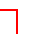 3、过入射点和法线做一角，使反射角与入射角相等。
 γ=  i
4、在反射方向上标上箭头表示方向。
完成以下光路
已知反射光线，找入射光线
45度
45度
45度
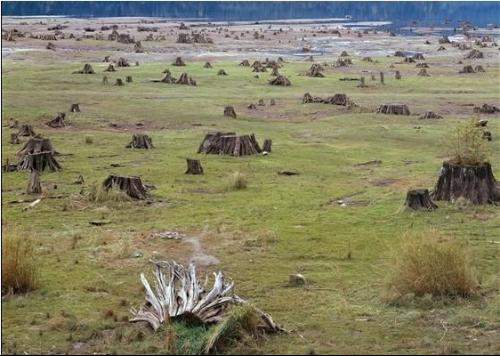 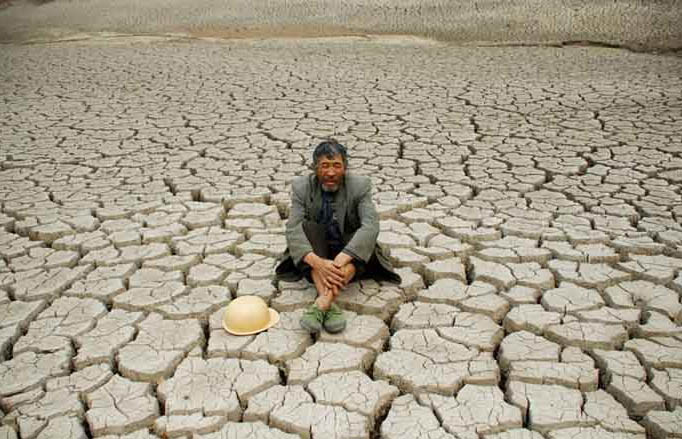 盗伐林木罪：是指违反国家保护森林法规，以非法占有为目的，擅自砍伐国家、集体所有或者个人所有的森林或者其他林木，数量较大的行为。犯本罪的，处三年以下有期徒刑、拘役或者管制，并处或者单处罚金；数量巨大的，处三年以上七年以下有期徒刑，并处罚金。
谢   谢！